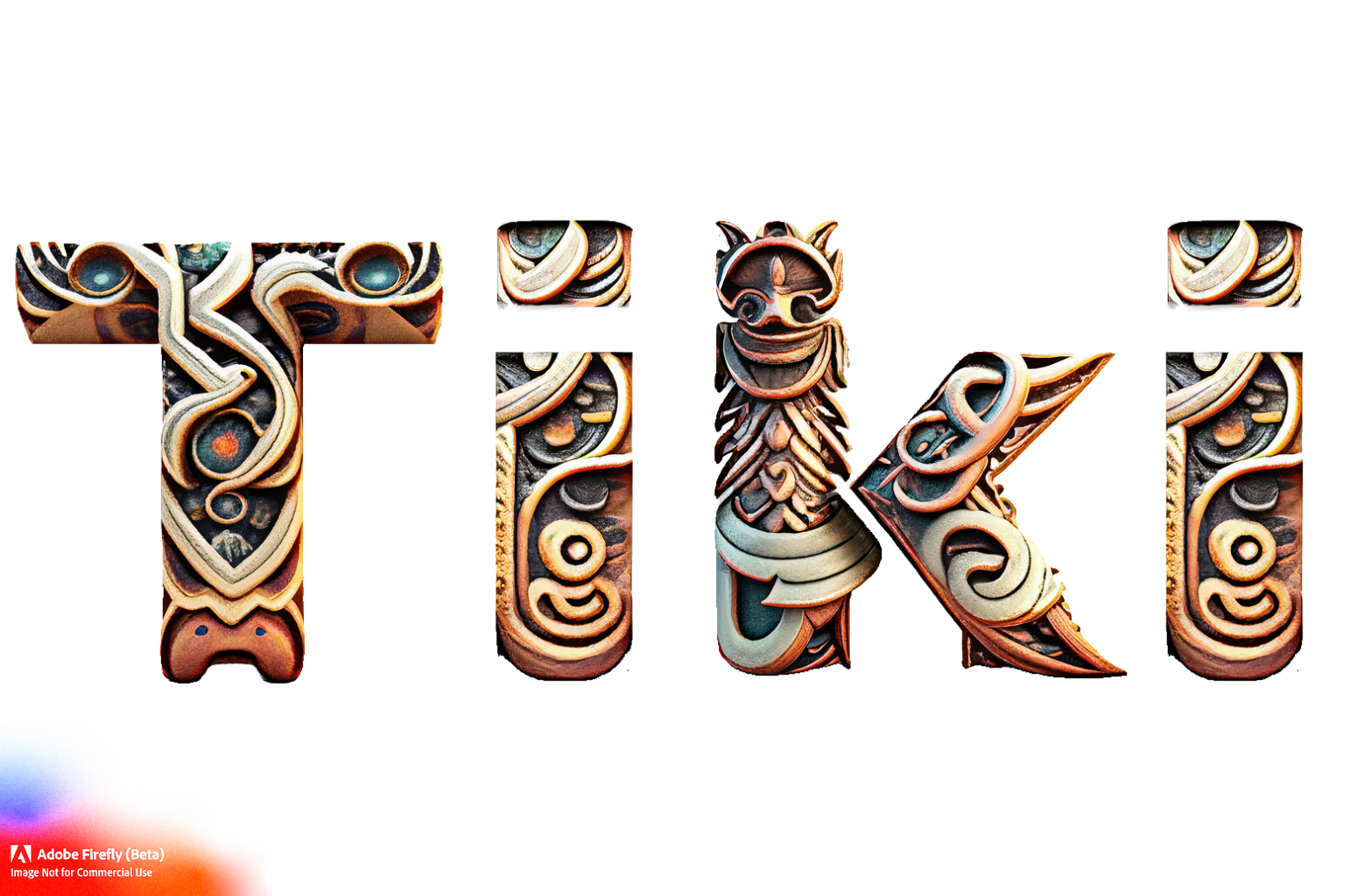 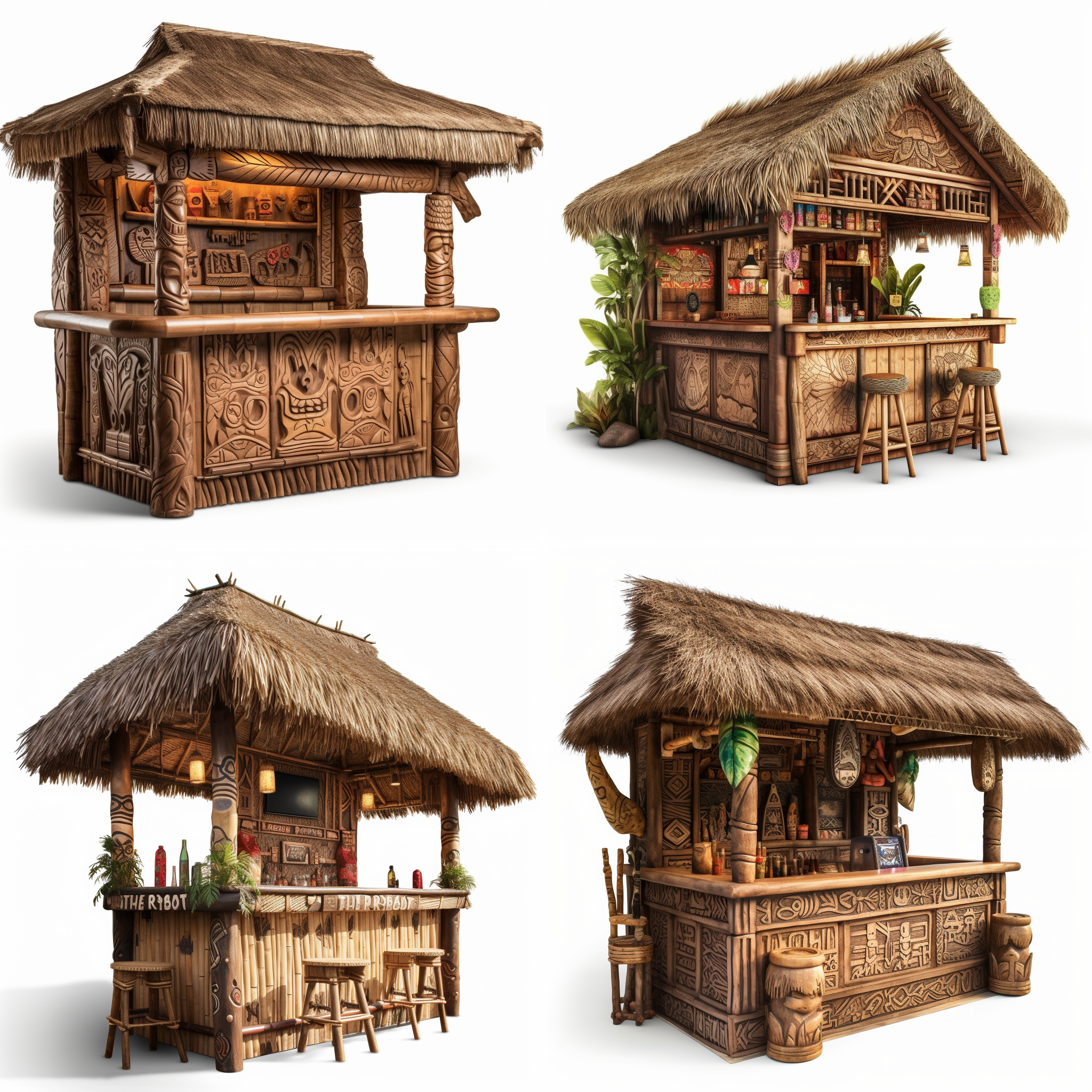 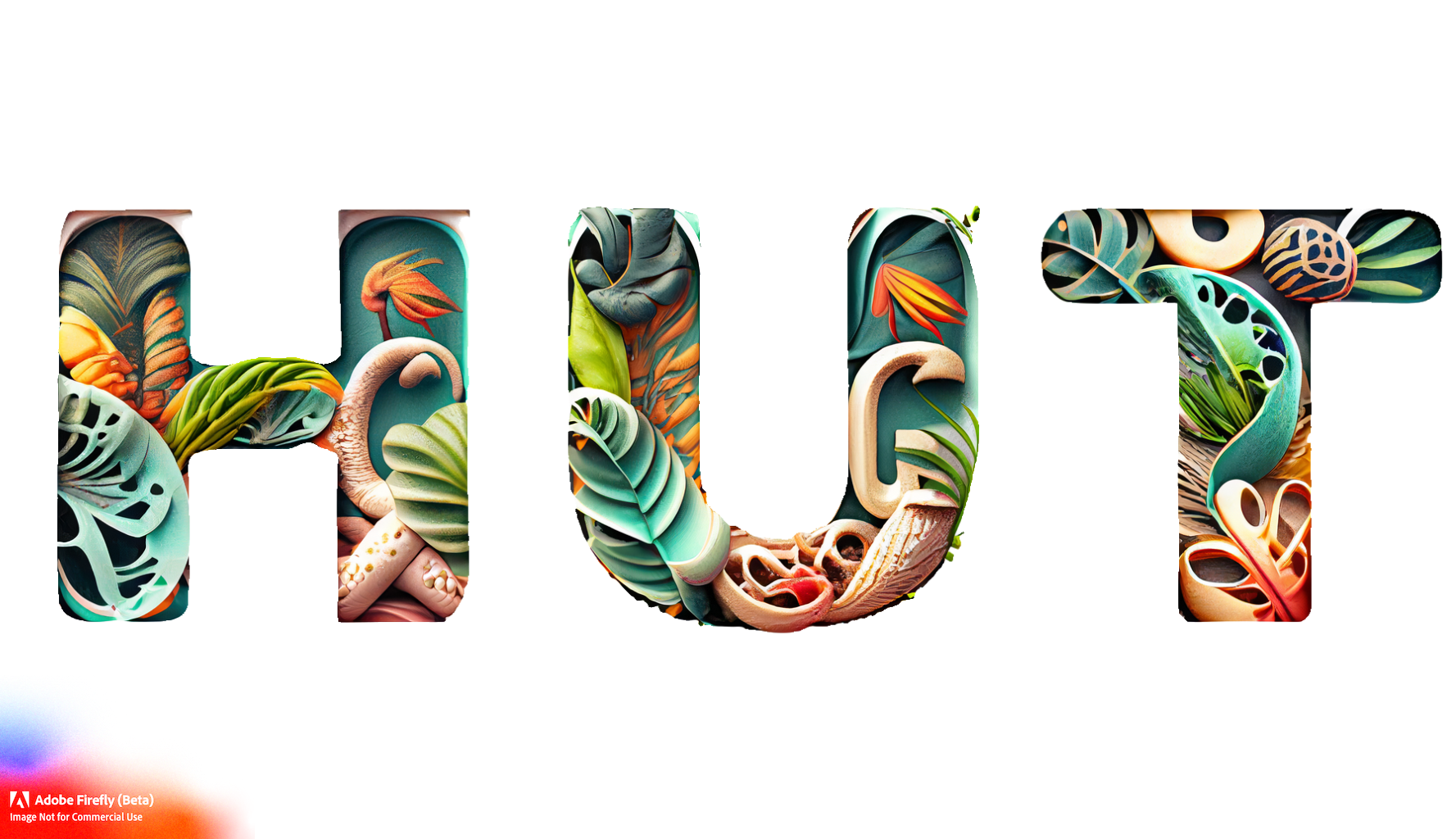 Showdown
Intro
Icebreaker
Strategy Stage
Island Life and Umbrella Drinks Steal the Spotlight!
Building
90 Minutes
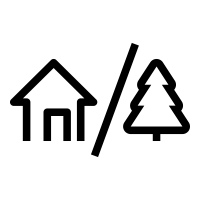 60min
90 min
Players 10 – 
Unlimited
Indoor
Outdoor
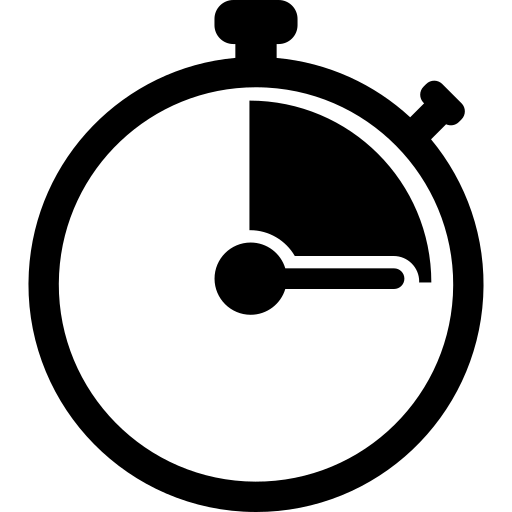 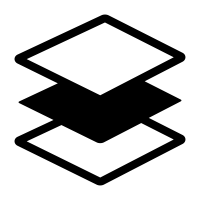 Live
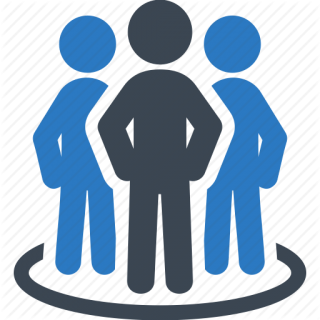 Present
Charity Speaks
When you’re by the water, you’re dreaming of sunshine and fruity drinks with little umbrellas.  All served up under the shade of a tropical Tiki Hut!  In this event, guests show their whimsy and creativity in a Showdown to build the best Tiki Hut with the most enticing activity to draw guests in.  

Island-inspired music sets the stage for the fun.  Every tiki bar needs a specialty drink, a one-of-a-kind theme, a tiki mascot, or even a musical number - the options are endless to make each tiki bar stand out from the crowd! So put some hula into your hustle to get ready for the judging!
Awards
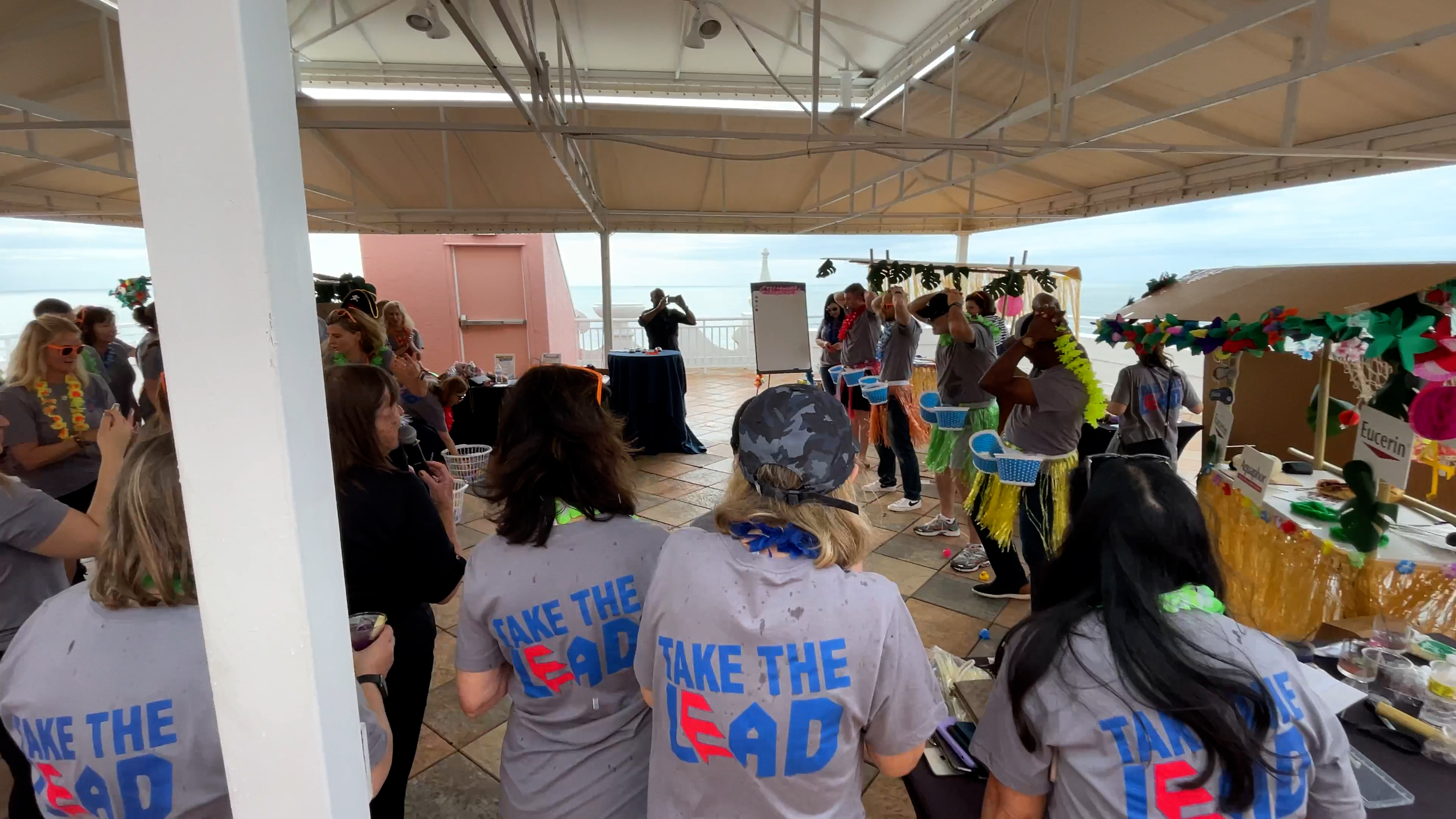 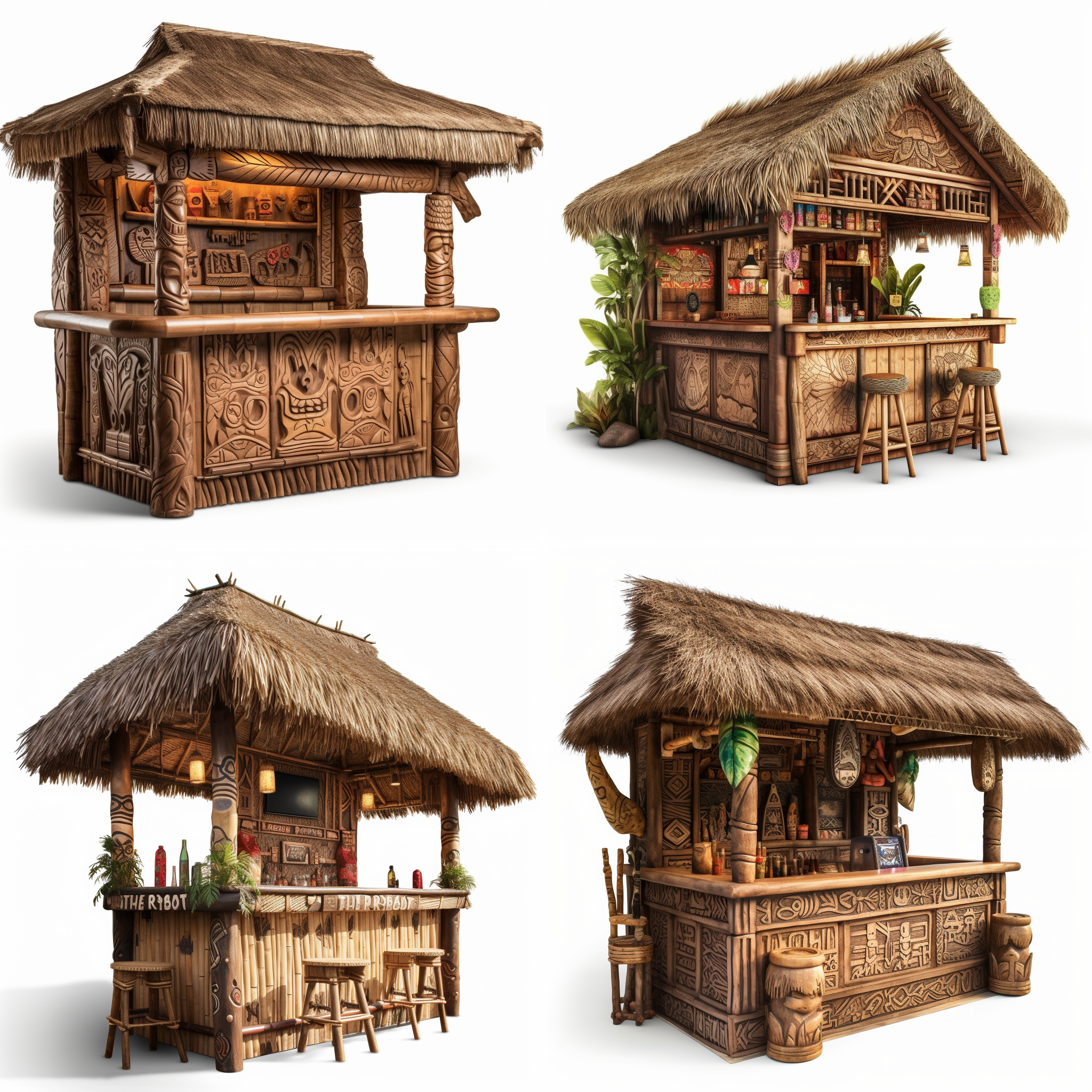